Industrial cooperation of national SMEsas a driver of the BRICS economic growth
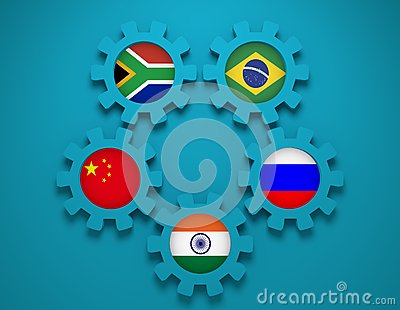 Ekaterina SHAROVA
Academic secretary – head of Scientific planning and development department
Russian Institute for Strategic Studies
SME cooperation
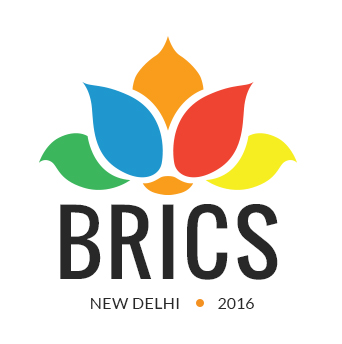 Thursday, May 19, 2016

India Moots Framework for 
SME Sector Cooperation in BRICS
India is working on a mechanism to boost cooperation amongst small and medium enterprises in the five-nation BRICS to promote joint ventures and share expertise on strengthening the sector

Source: http://www.thehindubusinessline.com
BRICS industrial competitiveness
Sources: UNIDO, World Bank, CIA World Factbook
Technological structure of intra-BRICS trade
Source: UN Comtrade
Common features of the BRICS industrial development  programs
Based on implementation of import substitution policies and export support
Key role of the government (investments, development banks and other institutions, public-private partnerships, public procurement
Development of national standards and their harmonization with international standards
Provision of personnel training and promoting productivity growth 
Formation of analytical and research centres for supporting industrialization
Special zones, technology parks and clusters
Trade and investment agreements with key partner countries
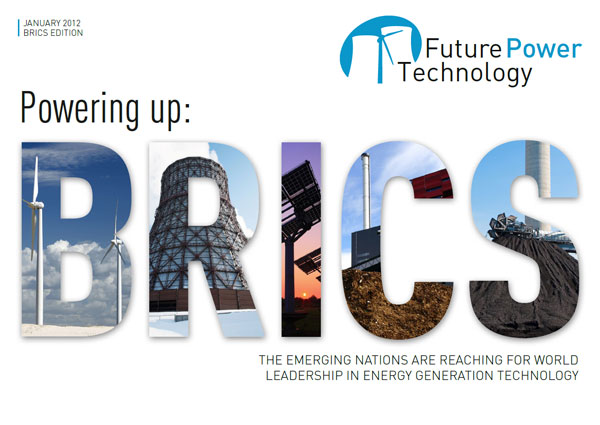 Sector priorities
Sector priorities
National champions
Strategic industries which require foreign technologies
Labour-intensive industries
Primary industries
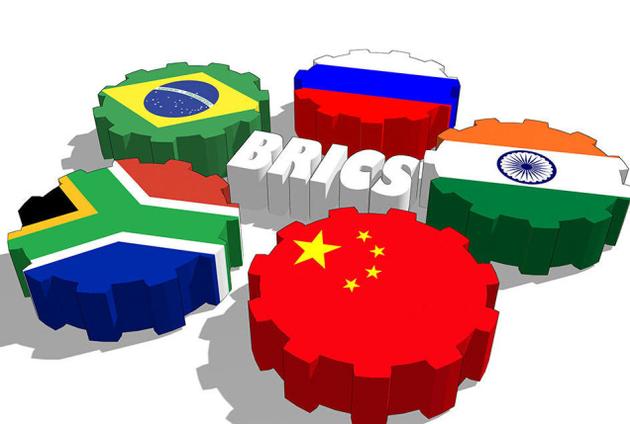 Proposals
Cooperation of national institutions responsible for support of SMEs and implementation of governmental programs in the industrial sector
Creation of special single-window centres
Harmonization of national technical standards and their promotion at the international level
Transition from the program-based to the project-based approach to industrial cooperation with the BRICS 
(eg. through the filling of the BRICS Roadmap for Investment Cooperation with high-tech projects involving national SMEs 
and giving it the status of the strategic document in the 
NDB BRICS)
Merging work on increase of labour productivity 
through the exchange of experts, joint training of SMEs’ 
representatives, organization of scientific works and 
industrial projects
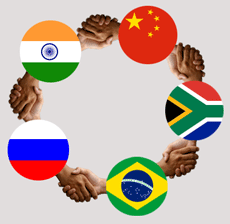 Thank you!
Russian Institute 
for Strategic Studies:
Centre for Economic Research
Centre for Asia and Middle East
Centre for Euro-Atlantic and Defence Studies
Centre for Baltic and CIS Countries Studies
Centre for Social Studies
Ekaterina SHAROVA
Academic secretary – head of Scientific planning and development department
E-mail: Ekaterina.Sharova@riss.ru
E-mail2: Ekatsharova@mail.ru
WWW.RISS.RU